Flow
- What time is good to go –

제작 : 홍정표, 김준, 이재영
목차
게임 개요

게임 

시연
1. 게임 개요
1. 게임 개요
2. 게임 인터페이스
GRAY Zone
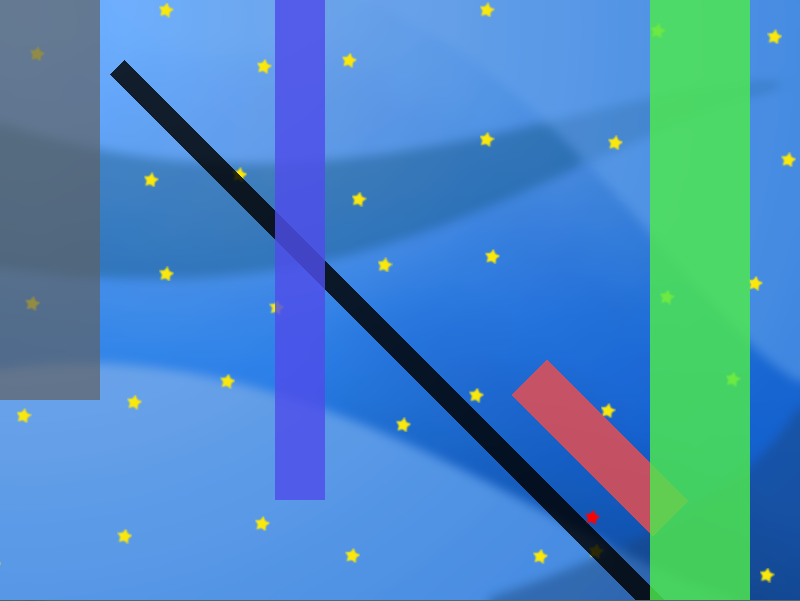 Flow change Block
END Zone
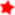 Player
Block
Killing Block
캐릭터를 움직일 수 있다.
벽, 통과할 수 없다.
캐릭터가 도달해야 하는 목표지점이다.
닿으면 죽는다
조작 캐릭터
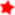 흐름
흐름이 바뀐다.
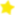 시연